Project: IEEE P802.15 Working Group for Wireless Personal Area Networks (WPANs)

Submission Title: IG Access Closing Report and Minutes
Date Submitted: 11 Sept 2024
Source: 	Benjamin A. Rolfe (Blind Creek Associates)
Contact: 
Voice: 	+1 408 395 7207,  E-Mail: ben.rolfe  @ ieee.org	
Re: 	Wireless Next Generation
Abstract: Closing report and minutes for the September Wireless Interim.  
Purpose:  Support the illusion of organization.
Notice:	This document has been prepared to assist the IEEE P802.15.  It is offered as a basis for discussion and is not binding on the contributing individual(s) or organization(s). The material in this document is subject to change in form and content after further study. The contributor(s) reserve(s) the right to add, amend or withdraw material contained herein.
Release:	The contributor acknowledges and accepts that this contribution becomes the property of IEEE and may be made publicly available by P802.15.
September 2024 802 Wireless Interim SessionInterest Group, Spectrum Access
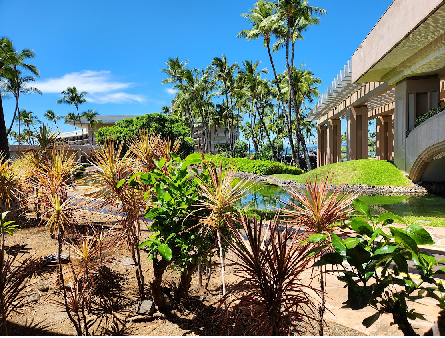 Slide 2
Agenda
Opening and Meeting Reminders
Overview of Interest Group
Meeting objectives
Technical Presentation(s) and Discussion(s)
Next Steps
Any other business
Adjourn
Slide 3
Meeting Overhead
Meeting opening
Called to order at 10:30 HST
Attendance requirements reminder
Review IEEE Policy slides for pre-PAR activity
Review agenda in 15-24-0492-01
Following neither discussion nor objection, agenda approved by unanimous consent
Chair presents overview 
Chair presents meeting objectives
Technical contribution: contained in 15-24-0492-01
Presented by B. Rolfe
Discussion follows
Next Steps: 
Chair conducts poll on interest: Yes/No: 22/0  [25 remote attendees; 12 in-room]
Any other business: non heard
Adjourn at 11:32 HST
Slide 4
Overview of Interest Group
July IG Results (outputs):
Short term focus:  U-NII 6 GHz band
Consider present occupants
Consider future growth in occupation
Consider that many current and future users will not be 802 compliant
Expand consideration  to NB+RLAN+UWB coexistence
Support (Not pre-empt) efforts in other projects
Ground Rules for This IG 
There are many 802 wireless technologies  
All are important
None are more important (in the system view) than others
Diversity of uses is an important metric for spectrum efficiency
Diversity of technologies is a strength of 802
There are other technologies we have to expect (or some uses of our standard)
Won’t abide by our protocols and limitations
Must abide by regulations
802 is not a regulatory body
Influence opportunity:  if we present great ideas, people are likely to adopt
People are often more influenced by the carrot than the stick
Slide 5
Meeting Objectives
Determine if there is interest in improving spectrum access techniques
Determine if there is sufficient interest to move forward with IG
Review and update prior contribution
Slide 6
Next Steps
Assess interest:
Question:  How many people are interested in continuing to explore better access methods and new ideas for effective sharing?
Yes/No: 22/0
[25 remote attendees; 12 in-room]
Next Meeting (contribution driven):
Determine if SG is warranted
Explore technical options available now (current standards)
Explore new, promising approaches 
Define project options and discuss
Slide 7
Call for contributions andProposed Direction for IG
Consider spectrum access recommendations within the scope of 802
Can be “above the MAC” (e.g. 802.15.5 and 802.15.10) and/or spanning use of multiple standards (e.g. 802.19.3)
How to use features of the MAC to achieve a specific function 
How to use features of the MAC to address different optimization scenarios
Can be recommendations for new features in 802 MACs
Recommend a project in WG 15
Recommend a project in WG 11
Think beyond “one size fits all” 
Think beyond “what we already have done”
Slide 8